Welcome to CQN ADHD Learning Session 1
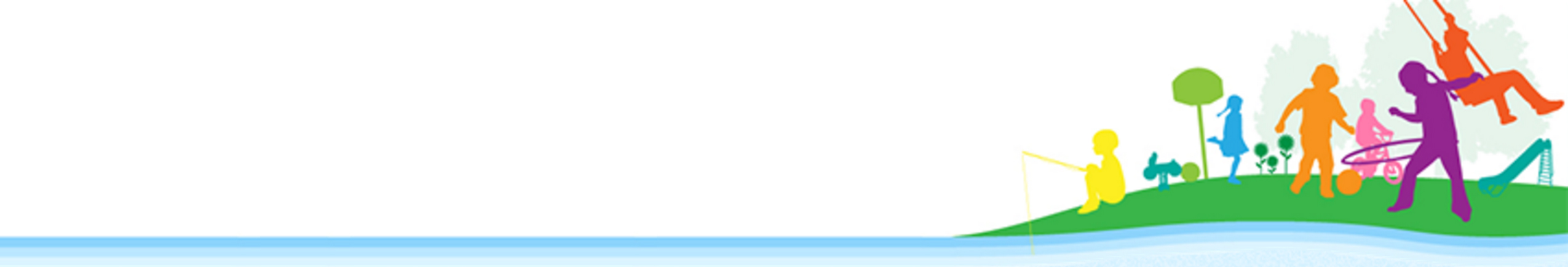 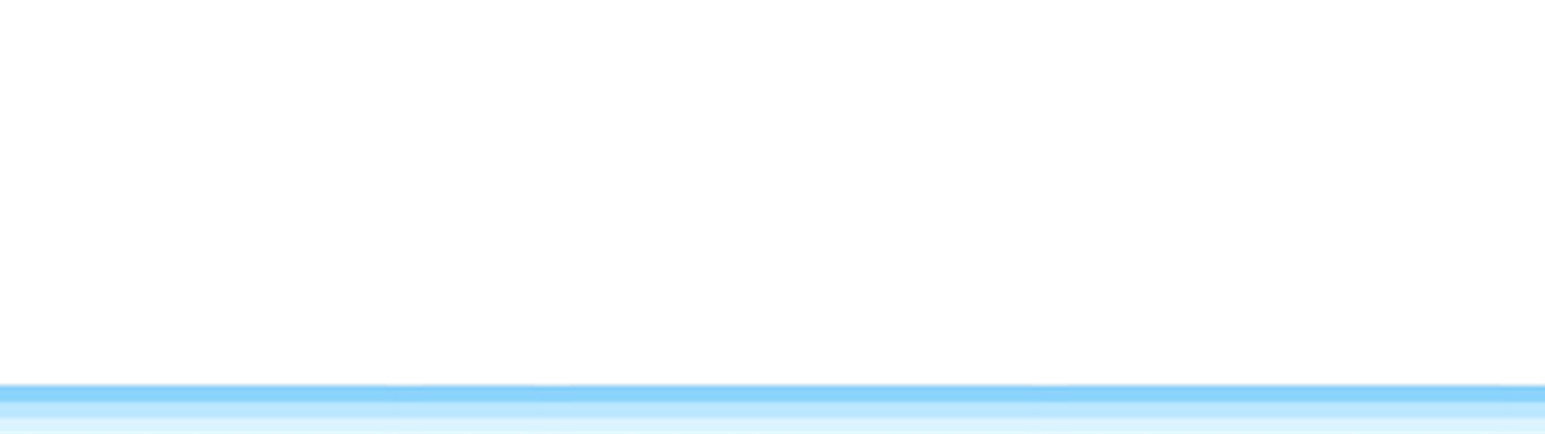 NYS AAP - Chapter 2
February 28, 2016
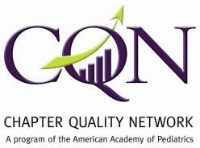 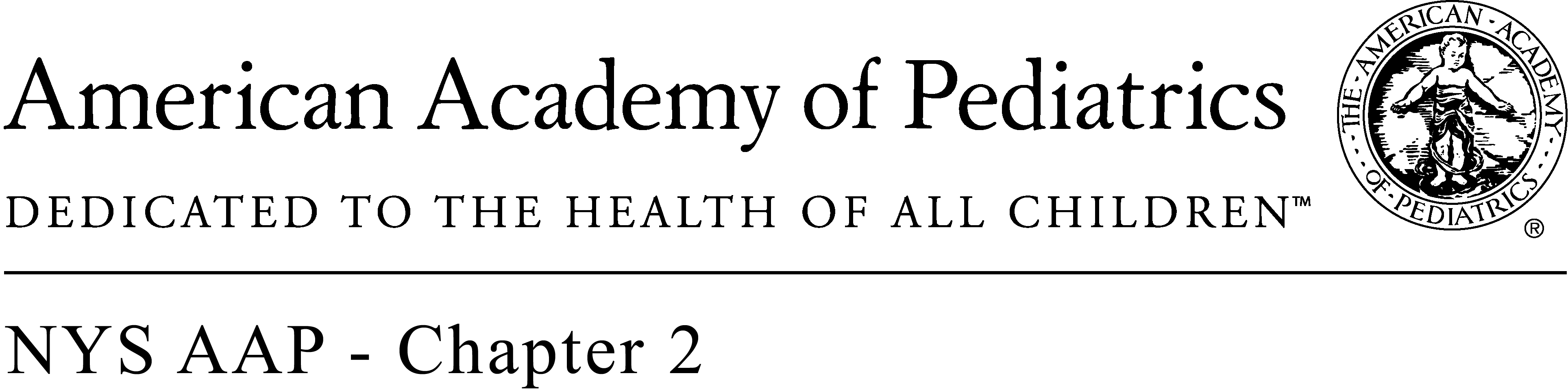 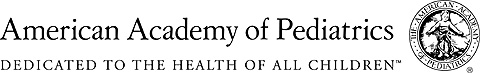 Purpose of the Learning Session
Identify how to incorporate national ADHD guidelines into daily practice
Define roles and responsibilities of practice team members
Describe key elements of effective team meetings
Describe the model for improvement and how it can be used to improve care 
Develop competence in using the mehealth portal for population management, data reporting and feedback
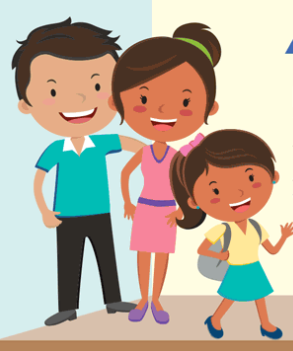 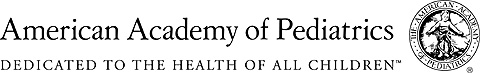 Real Purpose of the Session
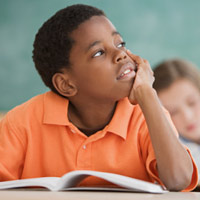 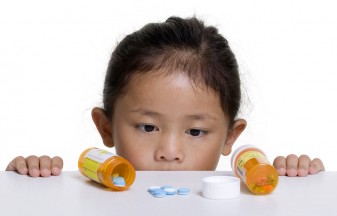 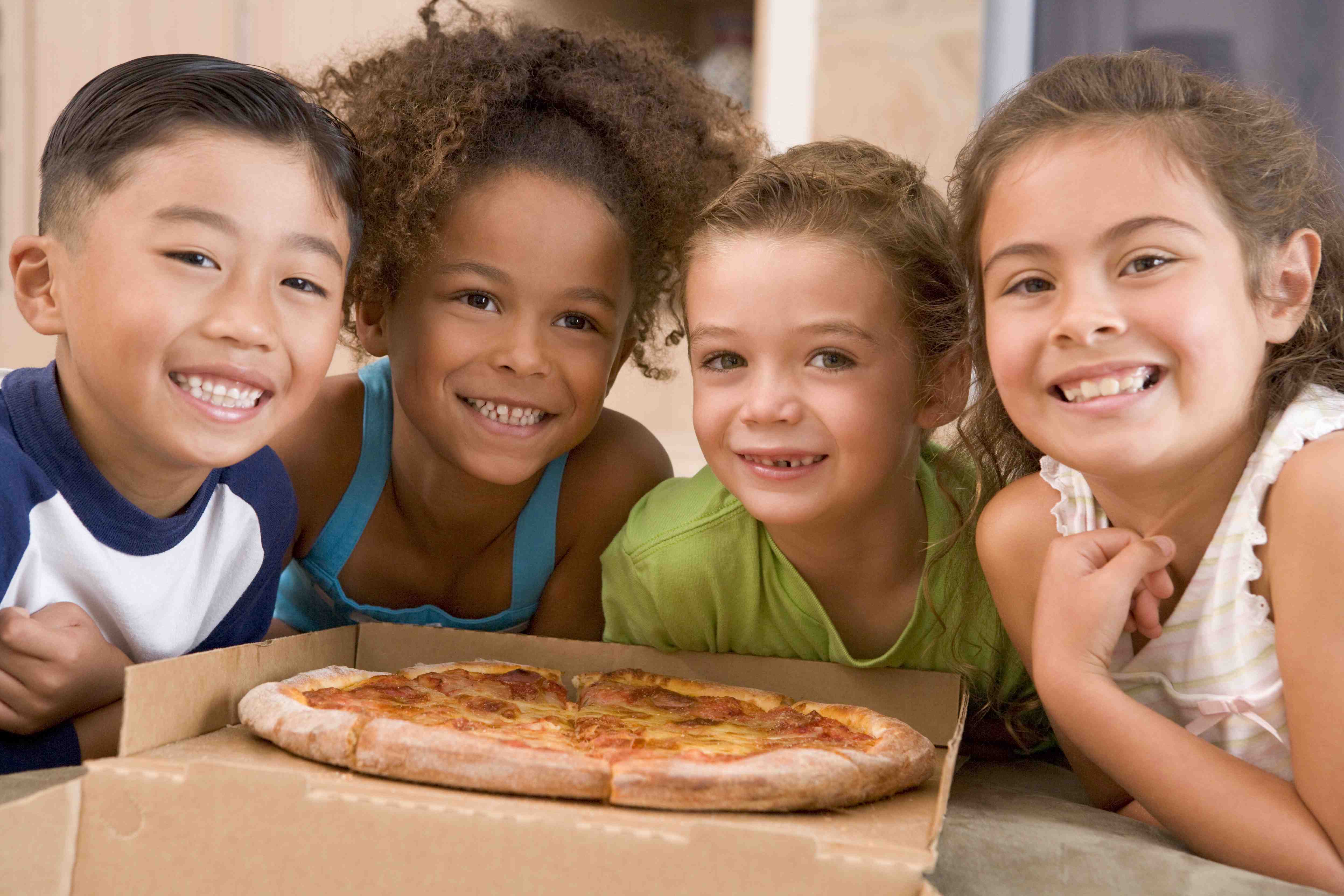 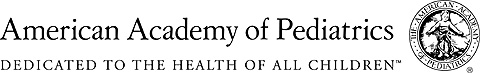 [Speaker Notes: The REAL purpose of this learning session is to learn how to improve how we care for children who are being diagnosed with or treated for ADHD!]
How Will We Work Together?
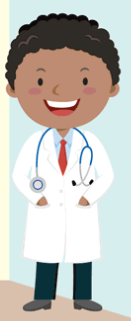 This is your training…
Ask questions
Push back
Learn from one another
The chapter and national teams may not have all of the answers, but we’ll work together to find them
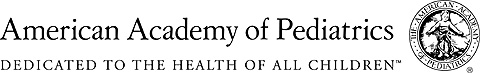 CQN ADHD Chapter Project Team
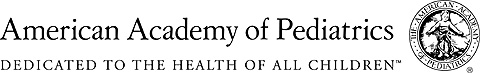 CQN ADHD National Leadership Team
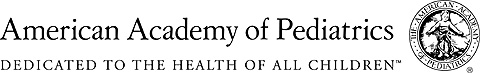 CQN ADHD NYS AAP – Chapter 2Practices
Advanced Pediatrics
Carlos A Ortiz MD PC
Central Nassau Pediatrics
Dr T Pediatrics PLLC
Laura Garabedian MD
Marjan Y. Tabibzadeh, M.D, PLLC
NewYork-Presbyterian/Queens
Park Slope Pediatrics
Pediatric Health Associates
Pediatric Plaza
ProHealth Pediatrics
ProKids
RBK Pediatrics & Urgent Care
SPAB Pediatrics LLC
Valley Stream Pediatrics
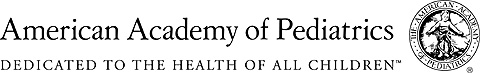 Agenda
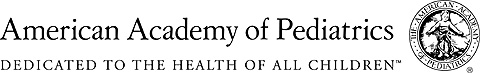 Agenda
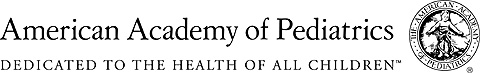 Reminders
Appropriately manage electronic devices
Approach material with an open mind
Seek out practical application
Share your ideas and concerns
Honor the time commitment for the session
Relax, be yourself, and have fun!
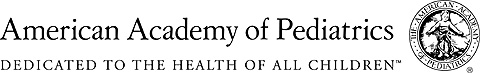 An MOC and PI CME reminder
In your packet, you have two copies of a sheet that outlines the requirements that individuals and practices must fulfill to receive MOC and PI CME credit.
Please review this sheet in detail.
Physician leads: sign one copy and return it to your chapter project manager today.
Keep the other one and post it in your office.
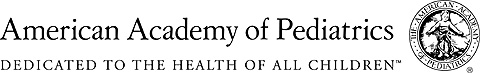 [Speaker Notes: We now have an option to offer you 50 MOC credits, should you need them.  The details were sent to you by e-mail, but we will be available throughout the project to assure that you get the credits you earn and you need in each project year.]